Dia 7
Ele tem        um propósito para você
Ler a Bíblia é muitas vezes semelhante a assistir a um filme com histórias cheias de aventuras. Dentre os vários filmes bíblicos,        o personagem mais reproduzido nas telas depois de Jesus é Moisés, e é sobre sua vida que vamos fortalecer a esperança de que é possível virar a página e viver o propósito que Deus tem para nossa vida.
O povo de Israel havia se multiplicado tremendamente no Egito, e os governantes que substituíram José temiam que os israelitas se aliassem a algum inimigo e tomassem posse da terra. Por isso, eles os obrigaram a trabalhos forçados transformando-os em escravos.
O NASCIMENTO
“Então ordenou Faraó a todo o seu povo, dizendo: A todos os filhos que nascerem lançareis no rio, mas a todas as filhas guardareis com vida.” Êxodo 1:22
Foi nesse contexto que Moisés nasceu. 
Anrão e Joquebede tomaram todas as providências para preservar a vida de seu bebê após o nascimento, pois consideravam os filhos como uma bênção do Senhor e a vida como o sopro de Deus no ser humano.
Joquebede fez um cesto de juncos, passou piche e betume para vedá-lo, envolveu seu filho e ali o colocou. Levou-o ao Rio Nilo sob a supervisão da irmã Miriã.
Deus nunca fica de braços cruzados. Ele age em favor de Seus filhos. Anjos protegeram aquele bebê e guiaram os passos da princesa para perto do cesto.
Quando a princesa concordou com a ideia, Miriã voltou trazendo Joquebede, a própria mãe do bebê que, além de ter seu filho de volta, seria  remunerada para dele cuidar. 
O nome Moisés foi dado pela própria princesa, cujo significado é “tirado das águas”.
Joquebede instruiu seu filho nos princípios divinos e “ensinou-o a prostrar-se e orar a Deus, o Deus vivo, pois apenas Ele podia ouvi-Lo e ajudá-lo em qualquer emergência”.
Ellen G. White, História da Redenção, p. 107
Há uma história para você viver. Acredite, Deus o ajudou a chegar ao dia de hoje porque Ele tem planos para sua vida. As circunstâncias jamais definirão quem você é ou poderá ser a menos que você o permita.
O FUGITIVO 

Moisés permaneceu no palácio durante 40 anos, conquistando o respeito do povo egípcio. Nesse tempo, por meio de Seus anjos, Deus também tornou claro que o havia escolhido para ser o libertador do povo de Israel.

Um dia, ao defender um escravo, Moisés tirou a vida do egípcio que espancava cruelmente aquele israelita. Com esse ato solidário em relação aos seus irmãos, Moisés demonstrou que tinha a convicção de quem era e a que povo ele pertencia, mas também tornou clara sua necessidade de aprender a dominar suas emoções para poder liderar uma nação.
Moisés precisava compreender que o Senhor libertaria o povo por Seu poder e não pela força ou por sua influência no governo egípcio.
Após esse ato, Moisés correu risco de morte. Então, ele escolheu sair fugido do Egito. 
Deus o encaminhou para a região de Midiã, onde teria sua verdadeira escola preparatória para libertar o povo de Israel da escravidão.
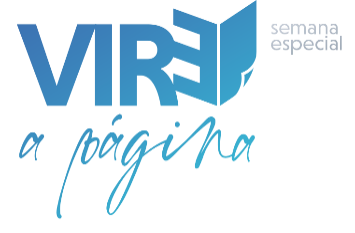 Lições que aprendemos com essa 
fase da vida de Moisés 

Todos temos um propósito. 
Provérbios 16:4 diz que “o Senhor criou todas as coisas para os Seus próprios propósitos”, o que nos leva a concluir que necessitamos perguntar a Ele qual é Seu plano para nós. 

Deus nos ajuda a compreender nosso propósito.
Como você pode descobrir de maneira mais específica esse propósito?
e) Procure inspiração
f) Estude
g) Seja convicto
Fale com Deus
Leia a Palavra
Reconheça suas habilidades
Identifique o que o faz feliz
O APRENDIZ DO DESERTO

O deserto é lugar que nos tira da zona de conforto     e nos ensina a suportar o calor e o frio das dificuldades. O deserto é lugar de escassez onde nada vem fácil, mas onde se aprende a ter paciência, a depender da providência de Deus e onde se desenvolve maturidade. 
No deserto, Moisés constituiu família e aprendeu a ter alegria na simplicidade. Deus o treinou no deserto para guiar Seu povo para a prosperidade.
O CHAMADO 

Deus Se manifestou chamando-o para cumprir            a missão, pois Moisés estava apto tendo adquirido     as habilidades necessárias. 

Moisés tinha uma visão totalmente contrária.             Ele estava agora com 80 anos, não tinha mais a habilidade de um guerreiro e havia esquecido a língua dos egípcios. Mas o Senhor respondeu: 

“Vai, pois, agora, e Eu serei com a tua boca, e te ensinarei o que hás de falar" (Êxodo 4:11, 12).
O LIBERTADOR 
A confiança de Moisés no Senhor moveu o braço   de Deus para muitos milagres como: abrir o Mar Vermelho; fazer pão cair do céu; codornizes caírem no quintal como alimento; parar o Sol no céu para Seu povo sair vencedor de uma batalha; manter sempre uma nuvem para aliviar o calor do dia e uma coluna de fogo para aquecê-los à noite.
O ÚLTIMO CAPÍTULO
Deus considerava Moisés como Seu amigo e, por isso, mostrou-lhe a terra prometida. Mostrou-lhe o futuro de Israel, a vida de Jesus nesta Terra, Sua morte e ressurreição. Viu também a segunda vinda de Jesus, a nova Terra, a qual o Senhor está preparando para todos os que O amam e Lhe obedecem. Como um guerreiro cansado, Moisés se deitou para descansar e morreu. Era esse o ponto final do livro de sua vida.
O próprio Cristo e os anjos sepultaram Moisés. O Senhor, no entanto, queria dar uma prova real da promessa que deixou para todo aquele que O ama e que viesse um dia a morrer. Como o doador da vida que é, Deus ressuscitou Moisés levando-o para o Céu e, com esse ato, dava a Moisés, não um novo capítulo, mas um novo livro para escrever uma história perfeita.
O plano de Deus envolve sua salvação e a vida eterna. Então, confie Nele e seja fiel. 
A história de Moisés mostra, mais uma vez, que Ele só quer nosso bem e que Suas promessas sempre se cumprem, incluindo a promessa da ressurreição.